The Evicted-Address Filter
A Unified Mechanism to Address Both Cache Pollution and Thrashing
Vivek Seshadri	   Onur Mutlu
Michael A. Kozuch     Todd C. Mowry
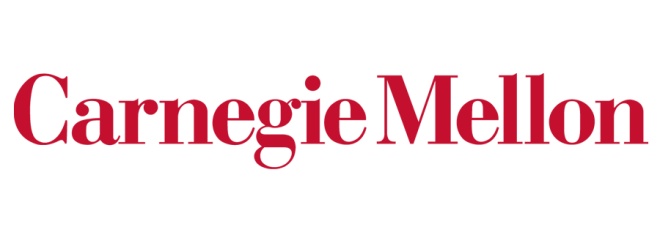 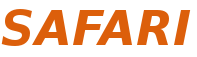 1
Executive Summary
Two problems degrade cache performance
Pollution and thrashing
Prior works don’t address both problems concurrently
Goal: A mechanism to address both problems
EAF-Cache
Keep track of recently evicted block addresses in EAF
Insert low reuse with low priority to mitigate pollution
Clear EAF periodically  to mitigate thrashing
Low complexity implementation using Bloom filter
EAF-Cache outperforms five prior approaches that address pollution or thrashing
2
[Speaker Notes: …]
Cache Utilization is Important
Large latency
Memory
Core
Core
Core
Last-Level Cache
Core
Core
Increasing contention
Effective cache utilization is important
3
[Speaker Notes: All high-performance processors employ on-chip caches. 

In most modern systems, multiple cores share the last-level cache.

With the large latency of main memory access and increasing contention between multiple cores, effective cache utilization is critical for system performance.

For effective cache utilization, the cache should be filled with blocks that are likely to be reused.]
Reuse Behavior of Cache Blocks
Different blocks have different reuse behavior
Access Sequence:
B
C
A
C
S
U
V
W
Y
Z
A
B
C
A
B
T
X
High-reuse block
Low-reuse block
B
C
.
.
.
.
.
A
Ideal Cache
4
[Speaker Notes: However, different blocks have different reuse behaviors.

For example, consider the following access sequence. 

Blocks A, B and C are accessed repeatedly. 

We refer to such blocks as High reuse blocks.

On the other hand, the remaining blocks are not reused. We refer to such blocks as low-reuse blocks.

Ideally, the cache should be filled with high-reuse blocks such as A, B and C.

But traditional cache management policies such as LRU suffer from two problems.]
Cache Pollution
Problem: Low-reuse blocks evict high-reuse blocks
Cache
B
C
A
A
LRU Policy
A
A
B
S
G
G
F
F
E
E
D
D
C
C
B
B
H
H
MRU
LRU
B
S
A
A
C
T
H
G
F
E
D
C
S
Prior work: Predict reuse behavior of missed blocks. Insert low-reuse blocks at LRU position.
S
H
G
F
E
D
T
A
S
T
U
A
MRU
LRU
5
T
S
H
G
F
E
D
U
[Speaker Notes: The first problem, referred to as cache pollution, is one where blocks with low-reuse evict blocks with high-reuse from the cache. 

Consider the following example of a cache following the LRU policy. Although the cache is filled with high–reuse blocks, the LRU policy inserts even blocks with low-reuse at the MRU position, evicting more useful blocks from the cache. So the future accesses to blocks A, B and C will miss in the cache.

To address this problem, prior work proposed the idea of predicting the reuse behavior of missed cache blocks and inserting low-reuse blocks at the LRU position. This mitigates the impact of pollution as shown in the example.]
Cache Thrashing
Problem: High-reuse blocks evict each other
B
C
D
E
F
G
H
I
J
K
A
Cache
LRU Policy
B
C
A
A
A
A
B
I
G
G
F
F
E
E
D
D
C
C
B
B
H
H
MRU
LRU
Cache
B
I
A
A
C
J
H
G
F
E
D
C
I
Prior work: Insert at MRU position with a very low probability (Bimodal insertion policy)
I
H
G
F
E
D
J
A fraction of working set stays in cache
A
I
J
K
A
MRU
LRU
6
J
I
H
G
F
E
D
K
[Speaker Notes: The second problem, referred to as thrashing, occurs when the number of high-reuse blocks is more than what the cache can handle, as shown in the example. 

In this case, the LRU policy leads to these high-reuse blocks evicting each other from the cache, leading to zero cache hits.

Prior work proposed to achieve this using the bimodal insertion policy, which inserts blocks at the MRU position with a very low probability. 

As a result, majority of the blocks are inserted at the LRU position. 

For a thrashing working set, this results in a fraction of the working set to be retained in the cache, leading to cache hits for at least that fraction.]
Shortcomings of Prior Works
Prior works do not address both pollution and thrashing concurrently
Prior Work on Cache Pollution
No control on the number of blocks inserted with high priority into the cache
Prior Work on Cache Thrashing
No mechanism to distinguish high-reuse blocks from low-reuse blocks
Our goal: Design a mechanism to address both pollution and thrashing concurrently
7
[Speaker Notes: The motivation behind this work is that prior works do not address both pollution and thrashing concurrently.

Prior works on pollution do not have control over the number of high-reuse blocks. As a result, if there are more high-reuse blocks than what the cache can handle, these approaches can suffer from thrashing.

On the other hand, prior works on cache thrashing have no mechanism to distinguish high-reuse blocks from low-reuse blocks. As a result, when a working set is not thrashing, these approaches can suffer from pollution.

Our goal in this work is to design a mechanism to address both cache pollution and thrashing. In this talk, I will present our mechanism, the Evicted-address filter, that achieves our goal.]
Outline
Background and Motivation
Evicted-Address Filter
Reuse Prediction
Thrash Resistance
Final Design
Advantages and Disadvantages
Evaluation
Conclusion
8
[Speaker Notes: Our mechanism has two components: a reuse prediction component and a thrash resistance component. I will describe both these components followed by the advantages and disadvantages of our proposed approach. Then, I will present our evaluation results and conclude.]
Reuse Prediction
High reuse
Miss
Missed-block
?
Low reuse
Keep track of the reuse behavior of every cache block in the system
Impractical
High storage overhead
Look-up latency
9
[Speaker Notes: The reuse prediction problem asks the following question. On a cache miss, does the missed cache block have high reuse or low reuse? 

One possible way to answer this question is to keep track of the reuse behavior of every block in the system.

But such an approach is impractical due to its high storage overhead and look-up latency.

So, how do prior works address this problem?]
Prior Work on Reuse Prediction
Use program counter or memory region information.
2. Learn group behavior
1. Group Blocks
3. Predict reuse
PC 1
PC 2
PC 1
PC 2
C
C
PC 1
B
T
B
T
A
S
A
S
U
U
PC 2
Same group → same reuse behavior
No control over number of high-reuse blocks
10
[Speaker Notes: Previous approaches proposed to predict the reuse behavior of missed blocks indirectly using program-counter or memory-region information. At a high level, the program-counter based mechanism operates in three steps. 

First, the mechanism groups blocks based on the program counter that caused their cache miss.

Second, the mechanism learns the reuse behavior of each group based on the blocks that were previously accessed by the program counter.

Third, the learned behavior of each group is used to predict the reuse behavior of future blocks accessed by the corresponding program counter.

Such an approach has two shortcomings.

First, blocks belonging to the same program counter may not have the same reuse behavior.

Second, the mechanism has no control over the number of blocks predicted to have high reuse. As a result, this approach can potentially suffer from thrashing.]
Our Approach: Per-block Prediction
Use recency of eviction to predict reuse
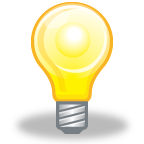 A
A
Time
Accessed soon after eviction
Time of eviction
Accessed long time after eviction
Time
S
S
11
[Speaker Notes: In this work, we propose a mechanism to predict the reuse behavior of a block based on its own past behavior. 

The key idea behind our mechanism is to use the recency of eviction of a block to predict its reuse on its next access.

More specifically, if a block is accessed soon after getting evicted, our mechanism concludes that the block was prematurely evicted and predicts it to have high reuse.

On the other hand, if a block is accessed a long time after eviction, our mechanism concludes that the block is unlikely to be accessed in the near future and predicts it to have low reuse.

The above idea suggests that it is sufficient to keep track of a small number of recently evicted blocks to distinguish between high-reuse blocks and low-reuse blocks.]
Evicted-Address Filter (EAF)
Evicted-block address
EAF
(Addresses of recently evicted blocks)
Cache
LRU
MRU
Yes
No
In EAF?
High Reuse
Low Reuse
Miss
Missed-block address
12
[Speaker Notes: Based on this observation, our mechanism augments the cache with a structure called the Evicted-address filter that keeps track of addresses of recently evicted blocks. 

When a block is evicted from the cache, our mechanism inserts its address into the EAF.

On a cache miss, if the missed block address is present in the EAF, then the block was evicted recently. Therefore, our mechanism predicts that the block has high reuse and inserts it at the MRU position. It also removes the block address from the EAF to create space for more evicted addresses.

On the other hand, if the missed block address is not present in the EAF, there is one of two possibilities: either the block was accessed before and evicted a long time ago or the block is accessed for the first time. In both cases, our mechanism predicts that the block has low reuse and inserts it at the LRU position.

Although the EAF is a simple mechanism to predict the reuse behavior of missed blocks, one natural question is how to implement it in hardware?]
Naïve Implementation: Full Address Tags
Recently evicted address
EAF
?
Need not be 100% accurate
1.	Large storage overhead
2.	Associative lookups – High energy
13
[Speaker Notes: A naïve implementation of the EAF would be to implement it as a tag store where each tag entry corresponds to the address or a recently evicted block. 

However, such an implementation suffers from two problems: 1) it has a large storage overhead and 2) it requires associative lookups which consume high energy.

But notice that the EAF need not be 100% accurate as it is just a prediction structure. This raises the possibility of implementing EAF using a more compact structure which doesn’t have the two shortcomings. So, we consider implementing the EAF using a Bloom filter.]
Low-Cost Implementation: Bloom Filter
EAF
?
Implement EAF using a Bloom Filter
Low storage overhead + energy
Need not be 100% accurate
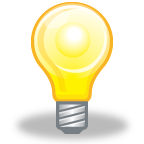 14
[Speaker Notes: A naïve implementation of the EAF would be to implement it as a tag store where each tag entry corresponds to the address or a recently evicted block. 

However, such an implementation suffers from two problems: 1) it has a large storage overhead and 2) it requires associative lookups which consume high energy.

But notice that the EAF need not be 100% accurate as it is just a prediction structure. This raises the possibility of implementing EAF using a more compact structure which doesn’t have the two shortcomings. So, we consider implementing the EAF using a Bloom filter.]
Bloom Filter
Compact representation of a set
May remove multiple addresses

Insert

Remove
Clear
Test
False positive
1.	Bit vector
Y
X
Z
W
2.	Set of hash functions
H1
H2
0
0
1
0
0
1
0
0
0
0
0
1
0
0
0
0
0
1
0
0
Y
X
H1
H2
Inserted Elements:
X
Y
15
[Speaker Notes: Let me give you a quick overview of a Bloom filter. A Bloom filter is a compact representation of a set, in this case, a set of addresses.

It consists of a bit vector and a set of hash functions.

All the bits in the bit-vector are initialized to zero.

To insert an address X into the set, the Bloom filter computes the values of the two hash functions and sets the corresponding elements in the filter. 

To insert another address Y, the Bloom filter repeats the process.

To test if an address is present in the filter, the Bloom filter computes the values of the hash functions and checks if all the corresponding bits are set. If yes, the Bloom filter concludes that the address is present in the set. This is the case for the address X. 

However, even if one of the bits is not set, the Bloom filter concludes that the address is not present in the set. 

When we test for the address W, the Bloom filter will conclude that W is present in the set. But W was never inserted. The left bit was set due to the insertion of X and the right bit was set due to the insertion of Y. This situation is referred to as a false positive. The false positive rate of a Bloom filter can be made low by controlling the parameters of the Bloom filter.

Since multiple addresses can map to the same bits, a Bloom filter does not support removing individual addresses from the set.

However, all the addresses can be cleared from the set by simply resetting all the bits in the Bloom filter.

Now, let us look at how we can implement EAF using a Bloom filter.]
EAF using a Bloom Filter
EAF
Clear
2
when full

Bloom Filter

Insert
Remove
FIFO address
Evicted-block address
when full

Test
Missed-block address

Remove
1
If present
Bloom-filter EAF: 4x reduction in storage overhead, 1.47% compared to cache size
16
[Speaker Notes: Let us quickly revisit the operations performed on the EAF.

First, on a cache eviction, the evicted block address is inserted into the EAF.

Second, on a cahce miss, our mechanism tests if the missed block address is present in the EAF. If yes, the address is also removed from the EAF. 

Finally, when the EAF is full, an address is removed in a FIFO manner to create space for more recently evicted addresses.

A Bloom filter based implementation of EAF will support the insert and the test operations. 

However, as we saw in the previous slide, the Bloom filter does not support the remove operations. So we need to somehow eliminate these remove operations. For this purpose, we propose two changes to the EAF design. 

First, on a cache miss, if the missed block address is present in the EAF, we choose to retain the block address in the EAF instead of removing it.

Second, when the EAF becomes full, we propose to clear the EAF completely instead of removing an address in a FIFO manner. 

With these changes, we can implement the EAF using a Bloom filter.
Doing so can reduce the storage overhead of EAF by 4x, to around 1.47% compared to the cache size.]
Outline
Background and Motivation
Evicted-Address Filter
Reuse Prediction
Thrash Resistance
Final Design
Advantages and Disadvantages
Evaluation
Conclusion
17
[Speaker Notes: Our mechanism has two components: a reuse prediction component and a thrash resistance component. I will describe both these components followed by the advantages and disadvantages of our proposed approach. Then, I will present our evaluation results and conclude.]
Large Working Set: 2 Cases
1
Cache < Working set < Cache + EAF
Cache
EAF
D
C
B
L
K
J
I
H
G
F
A
E
2
Cache + EAF < Working Set
Cache
EAF
K
J
I
H
G
F
E
D
S
R
Q
P
O
N
M
L
C
B
A
18
[Speaker Notes: Thrashing happens when the working set is larger than the cache size. In the context of EAF, there are two cases. In the first case, the working set is larger than the cache but smaller than the blocks tracked by the cache and EAF together. In the second case, the working set is larger than the cache and EAF together.  In both cases, the traditional LRU policy will lead to thrashing. I will discuss the operation of EAF in these two cases one by one.]
Large Working Set: Case 1
Cache < Working set < Cache + EAF
C
D
E
F
C
D
E
F
B
C
D
E
D
L
A
B
K
L
A
B
J
K
L
A
I
J
K
L
H
I
J
K
G
H
I
J
F
G
H
I
H
G
A
B
C
E
F
G
Sequence:
A
B
C
D
A
B
C
D
E
F
G
H
I
J
K
L
A
B
C
















EAF Naive:
Cache
EAF
19
[Speaker Notes: In the first case, the working set is smaller than the cache and EAF put together. Let us first look at how the original FIFO based implementation of EAF works. 

Consider the following access sequence that accesses the blocks of the working set in a cyclic manner. 

First, the access to block A misses in the cache. However, since the address is present in the EAF, it is inserted with a high priority into the cache. 

The same thing happens with block B 

and Block C after than. 

In fact, every block in the access sequence will miss in the cache. As a result, the FIFO based implementation of EAF performs no better than traditional LRU.]
Large Working Set: Case 1
Cache < Working set < Cache + EAF
D
C
B
A
L
K
J
I
H
G
F
F
H
A
B
E
Not removed
D
C
B
F
E
D
C
A
A
L
K
J
I
H
G
B
Not  present in the EAF
Sequence:
A
B
D
D
A
B
C
D
E
F
G
H
I
J
K
L
A
B
C
















EAF Naive:
Cache









EAF BF:







EAF
Bloom-filter based EAF mitigates thrashing
E
D
C
A
A
L
K
J
I
H
G
B
20
B
F
E
D
C
A
A
L
K
J
I
H
G
B
I
G
F
E
[Speaker Notes: Now lets look at how the Bloom-filter based EAF performs on this access sequence.

When block A is accessed, it misses in the cache but is present in the EAF. It is inserted with a high priority. 

But unlike EAF-FIFO, the address is not removed from the EAF. 

The same thing happens with Block B. 

Moving forward, after the access to block D which also misses in the cache, the EAF becomes full. 

At this point, the Bloom-filter based implementation will completely clear the EAF.

As a result, even though the next four accesses to E, F, G and H miss in the cache, their addresses will not be present in the EAF. Therefore, they will be inserted at the LRU position evicting only block I from the cache. As a result, 7 of the next 8 accesses will hit in the cache.

In fact, if the access sequence continues, the bloom-filter based implementation will periodically clear the EAF leading to cache hits to a fraction of the blocks. 

So, the Bloom-filter based implementation of EAF mitigates caceh thrashing.]
Large Working Set: Case 2
Cache + EAF < Working Set
Cache
EAF
K
J
I
H
G
F
E
D
C
B
A
S
R
Q
P
O
N
M
L
Use Bimodal Insertion Policy for low reuse blocks. Insert few of them at the MRU position
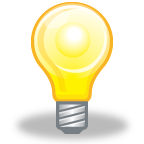 Problem:  All blocks are predicted to have low reuse
Allow a fraction of the working set to stay in the cache
21
[Speaker Notes: Now lets move on to the second case of large working sets. In this case, since the working set is larger than both the cache and EAF together, none of the missed addresses will be present in the EAF.

As a result, all blocks will be predicted to have low reuse and inserted with low priority. If the cache is already filled with some other blocks, none of the blocks will get into the cache.

In this case, we would ideally like to allow a fraction of the working set to stay in the cache. 

For this purpose, we propose to use the bimodal insertion policy for low reuse blocks. As a result, a few blocks of the working set will be inserted at the MRU position improving the cache utilization.]
Outline
Background and Motivation
Evicted-Address Filter
Reuse Prediction
Thrash Resistance
Final Design
Advantages and Disadvantages
Evaluation
Conclusion
22
[Speaker Notes: Our mechanism has two components: a reuse prediction component and a thrash resistance component. I will describe both these components followed by the advantages and disadvantages of our proposed approach. Then, I will present our evaluation results and conclude.]
EAF-Cache: Final Design
Cache eviction
1
Insert address into filter
Increment counter
Bloom Filter
Cache
Counter
Counter reaches max
3
Clear filter and counter
Cache miss
2
Test if address is present in filter
Yes, insert at MRU. No, insert with BIP
23
[Speaker Notes: Lets take a look at the final design of our mechanism, the EAF-cache. 

It augments the cache with a Bloom filter and a counter that keeps track of the number of addresses inserted into the Bloom filter.

On a cache eviction, the evicted address is inserted into the filter and the counter is incremented.

On a cache miss, if the missed block address is present in the Bloom filter, the block is inserted at the MRU position. Otherwise it is inserted with the bimodal insertion policy. 

Finally, when the counter reaches a maximum, both the filter and the counter are cleared.]
Outline
Background and Motivation
Evicted-Address Filter
Reuse Prediction
Thrash Resistance
Final Design
Advantages and Disadvantages
Evaluation
Conclusion
24
[Speaker Notes: Our mechanism has two components: a reuse prediction component and a thrash resistance component. I will describe both these components followed by the advantages and disadvantages of our proposed approach. Then, I will present our evaluation results and conclude.]
EAF: Advantages
Cache eviction
Bloom Filter
Cache
Counter
Cache miss
1.	Simple to implement
2.	Easy to design and verify
3.	Works with other techniques (replacement policy)
25
[Speaker Notes: Apart from its ability to mitigate both pollution and thrashing, EAF has three other advantages.

First, it adds only a Bloom filter and a counter. Hardware implementations of the Bloom filter are well studied. So, EAF-cache is simple to implement.

Second, both the Bloom filter and the counter are outside the cache. As a result, our mechanism is easy to design and verify on top of existing cache implementations.

Finally, all operations on the EAF happen on a cache miss. As a result, EAF can work well with other techniques that monitor cache hits to improve performance, for example, the cache replacement policy.]
EAF: Disadvantage
Cache
A
A
In EAF?
Miss
A
A
First access
Second access
Dueling-EAF: set dueling between EAF and LRU
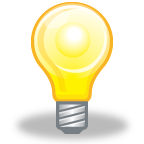 Problem: For an LRU-friendly application, EAF incurs one additional miss for most blocks
26
[Speaker Notes: One limitation of the EAF is that when a high-reuse block is accessed for the first time, EAF will falsely predict the block to have low reuse and insert it at the LRU position. So the block will likely get evicted causing the second access to also be a cache miss. 

Although this does not affect performance significantly for most applications, for LRU friendly applications, EAF incurs one additional miss for most blocks. 

To mitigate this problem, we propose to use a previously proposed technique called set dueling to choose the best between the EAF and the LRU policies. Please read our paper for more details.]
Outline
Background and Motivation
Evicted-Address Filter
Reuse Prediction
Thrash Resistance
Final Design
Advantages and Disadvantages
Evaluation
Conclusion
27
[Speaker Notes: Our mechanism has two components: a reuse prediction component and a thrash resistance component. I will describe both these components followed by the advantages and disadvantages of our proposed approach. Then, I will present our evaluation results and conclude.]
Methodology
Simulated System
In-order cores, single issue, 4 GHz
32 KB L1 cache, 256 KB L2 cache (private)
Shared L3 cache (1MB to 16MB)
Memory: 150 cycle row hit, 400 cycle row conflict
Benchmarks
SPEC 2000, SPEC 2006, TPC-C, 3 TPC-H, Apache	
Multi-programmed workloads
Varying memory intensity and cache sensitivity
Metrics
4 different metrics for performance and fairness
Present weighted speedup
28
Comparison with Prior Works
Addressing Cache Pollution
Run-time Bypassing (RTB) – Johnson+ ISCA’97
- Memory region based reuse prediction
Single-usage Block Prediction (SU) – Piquet+ ACSAC’07
Signature-based Hit Prediction (SHIP) – Wu+ MICRO’11
- Program counter based reuse prediction
Miss Classification Table (MCT) – Collins+ MICRO’99
- One most recently evicted block
- No control on number of blocks inserted with high priority ⟹ Thrashing
29
[Speaker Notes: We compare EAF to five previous approaches.

Three of them address the cache pollution problem. Run time cache bypassing learns the reuse behavior of course grain memory regions to predict the reuse of individual cache blocks. Single usage block prediction and signature based hit prediction both use a program counter based reuse prediction mechanism, similar to the memory region approach. The miss classification table keeps track of one most recently evicted block to filter low-reuse blocks. The main drawback of these approaches is that they do not have inherent mechanism to control the number of high reuse blocks. As a result, when the working set is larger than the cache size, they will likely lead to thrashing.

The two other mechanisms we compare to address cache thrashing. They both use set dueling to identify applications with thrashing working sets and use the bimodal insertion policy for such applications. TA-DIP uses the traditional LRU replacement policy as the base policy and TA-DRRIP uses a different replacement policy called RRIP.]
Comparison with Prior Works
Addressing Cache Thrashing
- No mechanism to filter low-reuse blocks ⟹ Pollution
TA-DIP – Qureshi+ ISCA’07, Jaleel+ PACT’08
TA-DRRIP – Jaleel+ ISCA’10
- Use set dueling to determine thrashing applications
30
[Speaker Notes: We compare EAF to five previous approaches.

Three of them address the cache pollution problem. Run time cache bypassing learns the reuse behavior of course grain memory regions to predict the reuse of individual cache blocks. Single usage block prediction and signature based hit prediction both use a program counter based reuse prediction mechanism, similar to the memory region approach. The miss classification table keeps track of one most recently evicted block to filter low-reuse blocks. The main drawback of these approaches is that they do not have inherent mechanism to control the number of high reuse blocks. As a result, when the working set is larger than the cache size, they will likely lead to thrashing.

The two other mechanisms we compare to address cache thrashing. They both use set dueling to identify applications with thrashing working sets and use the bimodal insertion policy for such applications. TA-DIP uses the traditional LRU replacement policy as the base policy and TA-DRRIP uses a different replacement policy called RRIP.]
Results – Summary
31
[Speaker Notes: This slide presents the summary of our performance results for systems with different number of cores. 

As shown, our mechanisms outperform all prior approaches for all the three systems. Also, the multicore results are significantly better than the single core results. This is because, in a multicore system, pollution or thrashing caused by an application will affect useful blocks of other concurrently running applications.

SAY THAT LAST TWO BARS ARE EAF AND D-EAF]
4-Core: Performance
32
[Speaker Notes: This figure compares the performance of EAF with the SHIP (BEST PREVIOUS MECHANISM) for all 4-core workloads. Each point on the x-axis corresponds to a 4-core workload and the workloads are sorted based on the performance improvements due to EAF. I would like to draw two conclusions. First, the average improvements of EAF is not due to few workloads. Rather, EAF outperforms SHIP for most workloads. 

Second, EAF degrades performance for a few LRU-friendly workloads. However, Dueling-EAF mitigates this degradation while not significantly affecting the performance for other workloads.]
Effect of Cache Size
33
[Speaker Notes: This figure shows the effect of varying the cache size on the performance of different schemes. As expected, the gap between different schemes decrease with increasing cache size. With larger cache sizes, the negative impact of pollution and thrashing also reduces. 

However, our EAF-based approaches still provide better performance compared to both the LRU baseline and SHIP.]
Effect of EAF Size
34
[Speaker Notes: Finally, let’s take a look at the effect of the number of addresses kept track in the EAF on its performance. The x-axis shows the ratio of the number of addresses in the EAF and the number of blocks in the cache.

When the number of addresses in the EAF is low, it falsely predicts many high reuse blocks as low reuse blocks. 

On the other extreme, when the number of addresses in the EAF is high, it predicts too many blocks to have high reuse, more than what the cache can handle.

We find that having as many addresses in the EAF as there are blocks in the cache provides the best performance. Our paper describes the intuition behind this behavior.]
Other Results in Paper
EAF orthogonal to replacement policies
LRU, RRIP – Jaleel+ ISCA’10
Performance improvement of EAF increases with increasing memory latency
EAF performs well on four different metrics
Performance and fairness
Alternative EAF-based designs perform comparably 
Segmented EAF
Decoupled-clear EAF
35
[Speaker Notes: …]
Conclusion
Cache utilization is critical for system performance
Pollution and thrashing degrade cache performance
Prior works don’t address both problems concurrently

EAF-Cache
Keep track of recently evicted block addresses in EAF
Insert low reuse with low priority to mitigate pollution
Clear EAF periodically and use BIP to mitigate thrashing
Low complexity implementation using Bloom filter

EAF-Cache outperforms five prior approaches that address pollution or thrashing
36
[Speaker Notes: …]
The Evicted-Address Filter
A Unified Mechanism to Address Both Cache Pollution and Thrashing
Vivek Seshadri	   Onur Mutlu
Michael A. Kozuch     Todd C. Mowry
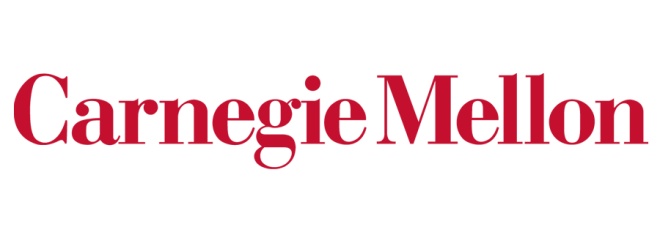 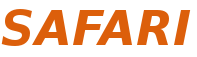 37
Backup Slides
38
4-Core: Performance
Sensitivity
39
Effect of EAF Design Choices
40
Storage Overhead vs. Performance
41
Segmented EAF
Evicted-block address
EAF
(Addresses of recently evicted blocks)
Cache
LRU
MRU
Yes
No
In EAF?
High Reuse
Low Reuse
Miss
Missed-block address
42
Decoupled-Clear EAF
Cache eviction
1
Insert address into filter
Increment counter
Bloom Filter
Num Insertions
High Priority
Cache
Counter 1 reaches max
3
Clear filter and counters
Counter 2 reaches num
blocks in cache
4
Clear filter and counters
Cache miss
2
Test if address is present in filter
Yes, insert at MRU. No, insert with BIP
43